5 TeV Settings
Mike Lamont
Currents required for 5 TeV
Pull out maximum strength for all circuits
include squeeze to 55 cm in IR 1 & 5
squeeze to 2 m in IR 8
Calculate current at 5 & 7 TeV using
Default transfer functions from layout database
FIDEL where available
Group circuits by circuit type and assigned required maximum current
Give to HWC
3/04/2008
LHC Background Sources
2
Currents/Circuit
3/04/2008
LHC Background Sources
3
Etc…
3/04/2008
LHC Background Sources
4
Group
3/04/2008
LHC Background Sources
5
Group
3/04/2008
LHC Background Sources
6
Circuits for which MAD does not supply strengths - either set empirically or using FIDEL
3/04/2008
LHC Background Sources
7
All orbit correctors to nominal
3/04/2008
LHC Background Sources
8
And test…
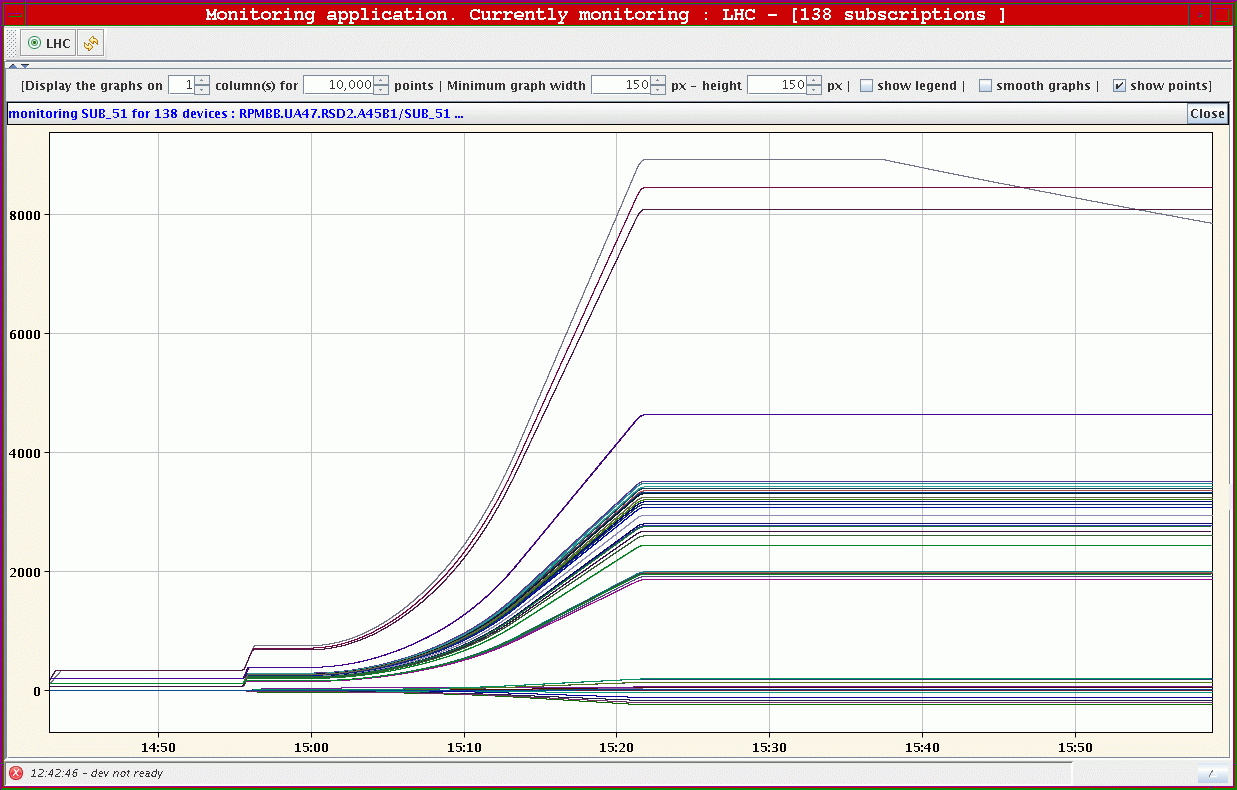 3/04/2008
LHC Background Sources
9
And test…
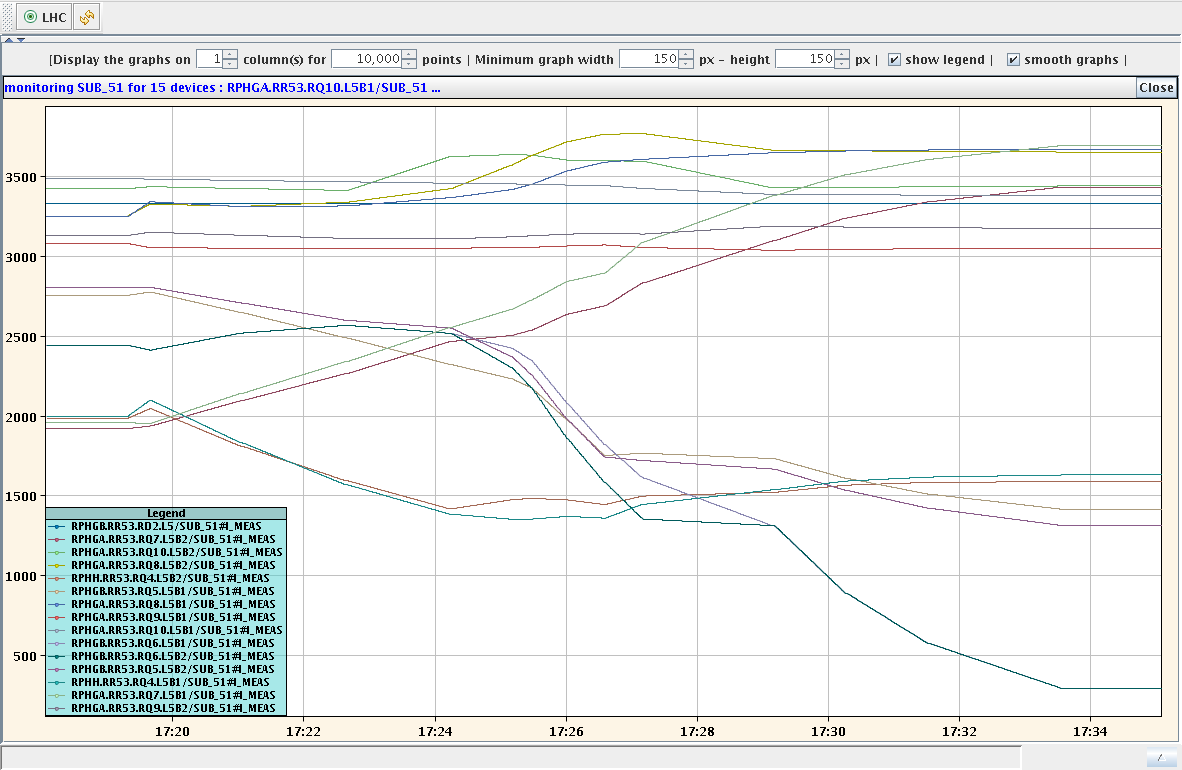 3/04/2008
LHC Background Sources
10